Regolamenti
Il termine “regolamento” è ambiguo:
Regolamento amministrativo
 Regolamento interno Organi costituzionali (per es. Regolamento parlamentare)
 Regolamento europeo  Fonti UE
 regolamento privato (per es. regolamento di condominio)
Regolamenti amministrativi
regolamenti
statali
regionali
provinciali
comunali
enti pubblici
Regolamenti amministrativi
di esecuzione
di attuazione/integrazione
indipendenti
di organizzazione
di “delegificazione” (art. 17.2)
governativi (art. 17.1, L. 400/1988)
statali
ministeriali (art. 17.3)
Regolamenti
Amministrativi*
regionali
comunali
(cap. X)
provinciali
di altre autorità (per es., delle Autorità garanti - cap. XIII.7.9 - o dell’Università)
* Attenzione: i regolamenti amministrativi, nonostante il nome, nulla c’entrano con i regolamenti parlamentari (che sono fonti sub-costituzionali: cap. IX.8) e i regolamenti comunitari (che sono atti legislativi della Comunità europea: cap. XI.1)
Regolamenti: tipologie (art. 17 L. 400/1988)
Regolamenti 
governativi



Regolamenti 
ministeriali
anche riserva assoluta?
di esecuzione
di attuazione/integrazione
indipendenti
di organizzazione
di “delegificazione” (art. 17.2)
solo riserva relativa
nessuna riserva
Art. 97 Cost.
solo di attuazione/integrazione
Riserve assolute
Art. 13.
La libertà personale è inviolabile.
Non è ammessa forma alcuna di detenzione, di ispezione o perquisizione personale, né qualsiasi altra restrizione della libertà personale, se non per atto motivato dell’autorità giudiziaria e nei soli casi e modi previsti dalla legge.
In casi eccezionali di necessità ed urgenza, indicati tassativamente dalla legge, l’autorità di pubblica sicurezza può adottare provvedimenti provvisori, che devono essere comunicati entro quarantotto ore all’autorità giudiziaria e, se questa non li convalida nelle successive quarantotto ore, si intendono revocati e restano privi di ogni effetto.
Art. 14.
Il domicilio è inviolabile.
Non vi si possono eseguire ispezioni o perquisizioni o sequestri, se non nei casi e modi stabiliti dalla legge secondo le garanzie prescritte per la tutela della libertà personale.
Art. 21.
Tutti hanno diritto di manifestare liberamente il proprio pensiero con la parola, lo scritto e ogni altro mezzo di diffusione.
La stampa non può essere soggetta ad autorizzazioni o censure.
Si può procedere a sequestro soltanto per atto motivato dell’autorità giudiziaria nel caso di delitti, per i quali la legge sulla stampa espressamente lo autorizzi, o nel caso di violazione delle norme che la legge stessa prescriva per l’indicazione dei responsabili.
In tali casi, quando vi sia assoluta urgenza e non sia possibile il tempestivo intervento dell’autorità giudiziaria, il sequestro della stampa periodica può essere eseguito da ufficiali di polizia giudiziaria, che devono immediatamente, e non mai oltre ventiquattro ore, fare denunzia all’autorità giudiziaria. Se questa non lo convalida nelle ventiquattro ore successive, il sequestro s’intende revocato e privo di ogni effetto.
FATTISPECIE
Fattispecie
parte della norma giuridica nella quale sono descritte le condizioni il cui avverarsi rende la norma stessa applicabile: se A allora B

Art. 575 CP - Omicidio.
Chiunque cagiona la morte di un uomo è punito con la reclusione non inferiore ad anni ventuno.
astratta
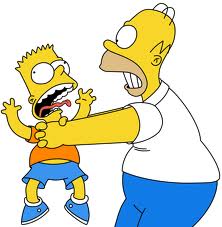 concreta
NORME REGOLAMENTARI IN MATERIA COPERTA DA RISERVA ASSOLUTA
REGIO DECRETO 6 maggio 1940, n. 635 – Regolamento per l’esecuzione del TULPS (1931)
Art. 24. Quando occorra sciogliere una riunione od un assembramento, il funzionario di P. S., ove non indossi l'uniforme di servizio, deve mettersi ad armacollo la sciarpa tricolore. L'ufficiale od il sottufficiale dei CC. RR. deve essere in divisa. L'invito a sciogliersi e le intimazioni si fanno « In nome della legge ». 

Art. 25. Qualora non sia possibile disporre della tromba per le formalità di cui all'art. 23 della legge, lo scioglimento della riunione è ordinato con tre intimazioni ad alta voce.
RISERVE DI LEGGE RELATIVE: ESEMPI
Art. 97.
(Testo applicabile fino all’esercizio finanziario relativo all’anno 2013)
I pubblici uffici sono organizzati secondo disposizioni di legge, in modo che siano assicurati il buon andamento e l'imparzialità dell'amministrazione.
Nell'ordinamento degli uffici sono determinate le sfere di competenza, le attribuzioni e le responsabilità proprie dei funzionari.
Art. 95.
Il Presidente del Consiglio dei ministri dirige la politica generale del Governo e ne è responsabile. Mantiene l’unità di indirizzo politico ed amministrativo, promovendo e coordinando l’attività dei ministri.
I ministri sono responsabili collegialmente degli atti del Consiglio dei ministri, e individualmente degli atti dei loro dicasteri.
La legge provvede all’ordinamento della Presidenza del Consiglio e determina il numero, le attribuzioni e l’organizzazione dei ministeri.
 Regolamento di attuazione
Riserve relative
Art. 32.
La Repubblica tutela la salute come fondamentale diritto dell’individuo e interesse della collettività, e garantisce cure gratuite agli indigenti.
Nessuno può essere obbligato a un determinato trattamento sanitario se non per disposizione di legge. La legge non può in nessun caso violare i limiti imposti dal rispetto della persona umana.
Regolamenti statali
Regolamenti statali
governativi  DPR
ministeriali  DM
interministeriali  D. Interm.